Bulletins de sécurité MicrosoftMai 2009
Jean GautierCSS Security EMEA 

Mathieu Malaise
Direction technique et sécurité
Bienvenue !
Présentation des Bulletins de mai
Un nouveau Bulletin de sécurité
Mise à jour non relative à la sécurité
Informations connexes :
Microsoft® Windows® Malicious Software* Removal Tool
Ressources
Questions - Réponses : Envoyez dès maintenant !
* Malicious software (logiciel malveillant)
Questions - Réponses
À tout moment pendant la présentation, posez vos questions :
1. Ouvrez l’interface Questions-réponses en cliquant sur le menu Q&R :
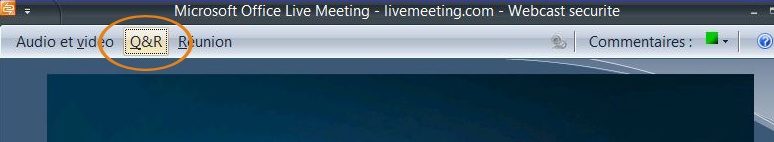 2. Précisez le numéro du Bulletin, entrez votre question et cliquez sur « Poser une question » :
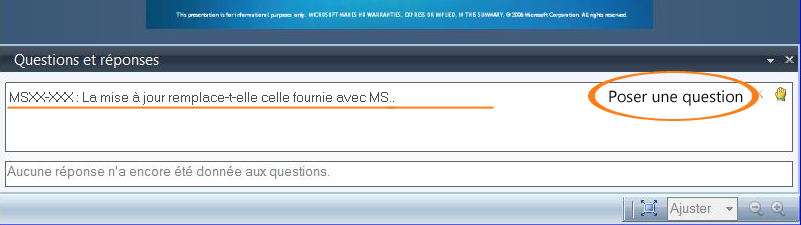 Indice de gravité cumulée et Indice d'exploitabilité
MS09-017 : Introduction
MS09-017 : Indices de gravité
Attaque active - Avis de sécurité 969136
MS09-017 ne concerne pas ces produits pour cette publication initiale
MS09-017 : Des vulnérabilités dans Microsoft Office PowerPoint pourraient permettre l'exécution de code à distance (967340) - Critique
Détection et déploiement
Seuls les produits concernés par cette mise à jour sont inclus dans ce tableau
SMS SUSFP prend uniquement en charge PowerPoint 2000 SP3, PowerPoint 2002 SP3 et PowerPoint 2003 SP3
Excepté pour Excel 2000 SP3, Excel 2002 SP3 et Excel 2003 SP3
Mai 2009 - Mises à jour non relatives à la sécurité
Windows Malicious Software Removal Tool
Ajoute la possibilité de supprimer :
Win32/Winwebsec et Win32/FakePowav.B. 
Disponible en tant que mise à jour prioritaire sous Windows Update et Microsoft Update
Disponible par WSUS 3.0
Disponible en téléchargement à l'adresse suivante : http://www.microsoft.com/france/securite/malwareremove

Consultez les dernières informations sur l'évolution des menaces grâce au Rapport Microsoft sur les données de sécurité : microsoft.com/france/sir
Ressources
Synthèse des Bulletins de sécuritéhttp://www.microsoft.com/france/technet/security/bulletin/ms09-may.mspx

Bulletins de sécuritéhttp://www.microsoft.com/france/technet/security/bulletin
Webcast des Bulletins de sécuritéhttp://www.microsoft.com/france/technet/security/bulletin/webcasts.mspx

Avis de sécuritéhttp://www.microsoft.com/france/technet/security/advisory

Abonnez-vous à la synthèse des Bulletins de sécurité (en français)http://www.microsoft.com/france/securite/newsletters.mspx

Blog du MSRC (Microsoft Security Response Center)http://blogs.technet.com/msrc

Microsoft France sécurité http://www.microsoft.com/france/securite 
TechNet sécuritéhttp://www.microsoft.com/france/technet/security
Informations légales
L’OBJET DU PRESENT DOCUMENT EST DE VOUS FOURNIR L’INFORMATION QUE VOUS AVEZ DEMANDEE CONCERNANT LA SECURITE. GENERALEMENT, L’INFORMATION PROVOQUE UNE PRISE DE CONSCIENCE AUTOUR DE LA SECURITE ET IDENTIFIE LE PERSONNEL, LES PROCEDES, RESSOURCES ET TECHNOLOGIES QUI SONT DESTINES A PROMOUVOIR DE BONNES REGLES DE SECURITE DANS VOTRE ORGANISATION. LES VIRUS ET AUTRES TECHNOLOGIES NUISIBLES DESTINES A ATTAQUER VOTRE ENVIRONNEMENT INFORMATIQUE CHANGENT CONTINUELLEMENT AFIN DE CONTOURNER LES MESURES DE SECURITE EXISTANTES. DES LORS, MAINTENIR UN ENVIRONNEMENT INFORMATIQUE FIABLE EST UN PROCESSUS CONTINU QUI EXIGE QUE VOUS MAINTENIEZ UN PERSONNEL, DES PROCEDES, RESSOURCES ET TECHNOLOGIES ADEQUATS AFIN DE VOUS PROTEGER CONTRE TOUTE ATTEINTE A LA SECURITE. AUCUNE DISPOSITION CONTENUE DANS LES PRESENTES NE DOIT ETRE INTERPRETEE OU CONSIDEREE COMME UNE CERTIFICATION, UNE GARANTIE OU TOUTE AUTRE FORME DE VALIDATION QUE VOTRE ENVIRONNEMENT INFORMATIQUE EST ET DEMEURERA PROTEGE CONTRE DES ATTEINTES A LA SECURITE ET NOUS N’ASSUMONS AUCUNE RESPONSABILITE POUR TOUTE ATTEINTE A LA SECURITE OU TOUT DOMMAGE OU PERTE SUBSEQUENT. 
TOUTES COMMUNICATIONS OU TRANSMISSIONS D’INFORMATION QUI VOUS SONT ADRESSEES AU SUJET DE MICROSOFT ET CONCERNANT LA SECURITE INCLUANT NOTAMMENT TOUTES SUGGESTIONS, ANALYSES, OU COMMENTAIRES QUI VOUS SONT FOURNIS DURANT UNE ANALYSE RELATIVE A LA SECURITE OU TOUTE AUTRE INFORMATION PASSEE, PRESENTE OU FUTURE RELATIVE NOTAMMENT AUX TESTS DE SECURITE, EVALUATIONS, DISPONIBILITES, HORAIRES OU OBJECTIFS (CI-APRES COLLECTIVEMENT DENOMMES « INFORMATIONS SUR LA SECURITE »), SONT FOURNIS CONFORMEMENT AUX CONDITIONS DU CONTRAT DE SERVICE EXISTANT ENTRE VOUS ET MICROSOFT ET UNIQUEMENT AFIN DE VOUS PERMETTRE DE VOUS ORGANISER FACE A D’EVENTUELS PROBLEMES DE SECURITE. TOUTES LES INFORMATIONS SUR LA SECURITE CONTIENNENT TOUTES LES DONNEES QUI NOUS SONT ACTUELLEMENT ACCESSIBLES MAIS QUI SONT SUSCEPTIBLES DE CHANGER EN RAISON DU CHANGEMENT CONSTANT DE CES DONNEES SANS QUE MICROSOFT VOUS AIT PREALABLEMENT INFORME DE CES CHANGEMENTS. NOUS VOUS RECOMMANDONS DONC DE VERIFIER REGULIEREMENT AUPRES DE NOUS ET SUR LE SITE INTERNET DE SECURITE SITUE A L’ADRESSE SUIVANTE WWW.MICROSOFT.COM/SECURITY SI LES INFORMATIONS QUE NOUS VOUS AVONS FOURNIES FONT L’OBJET DE MISES A JOUR. VEUILLEZ NOUS CONTACTER SI VOUS AVEZ D’AUTRES QUESTIONS CONCERNANT DES PROBLEMES DE SECURITE OU SI VOUS AVEZ BESOIN D’UNE MISE A JOUR DES INFORMATIONS QUE NOUS VOUS AVONS FOURNIES.